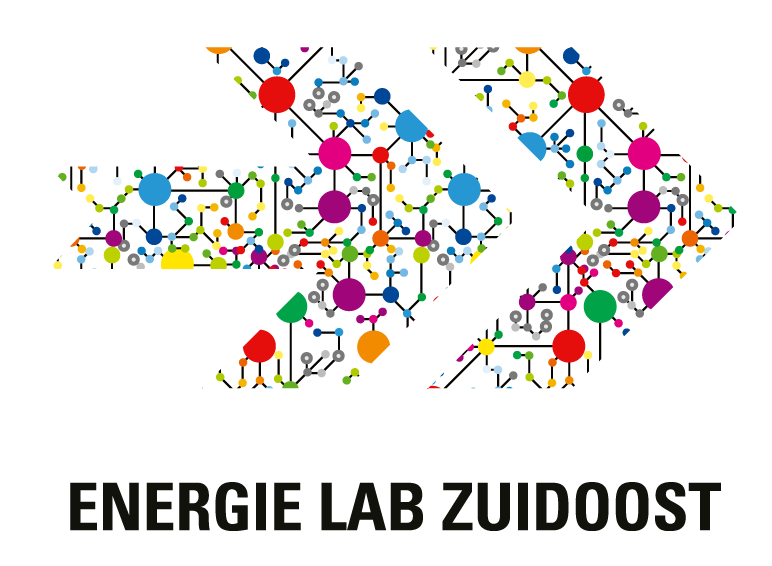 Strategic learning agenda 2023 > >
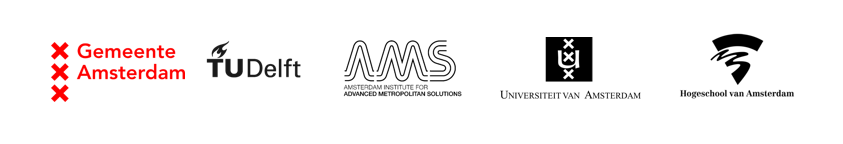 11/12/2023
Vision
Global and European…. 

There is a global climate and ecological crisis occuring. The energy sector and built environment are responsible for 1/3rd of total CO2 emissions*. The European fit for 55 policy has significant implications for all facets of the Dutch construction and energy sector:

-Emission trading system for the built environment in 2026;-Social Climate Fund 2025 – 2032 to support low incomes; -Annual 1.1% increase in use of sustainable heating and cooling in buildings;-Environmental Performance Buildings (MPG) requirements goes from 0.8 to 0.5;-CO2 requirements for new construction and later for existing buildings. 

Fit for 55 acknowledges the risk of individuals with lower incomes residing in poorly insulated homes. Therefore, it is prerequisite that compensation is properly designed, in such a way that housing cost neutrality for low- and middle-income earners can be guaranteed by accelerating the insulation of these groups’ homes. The Netherlands must ensure the effective implementation of these measures, aligned with the requirements for achieving the Paris Agreement’s goal of limiting global warming to one and a half degrees (Paris proof).

Construction and renovation in the Netherlands are entering a ‘carbon lock’. Emission-free construction with biogenic materials must become the new standard. How does the construction industry address the ecological crisis? In what ways does construction align with biodiversity and climate goals?	

An unprecedented acceleration and scaling up of new production and construction methods, along with associated heat and energy systems is needed. At the same time, citizens who are struggling to contribute to the costs of the energy transition must be relived to achieve a rapid and equitable energy transition.
*CBS (2021): In 2021, out of the total amount of greenhouse gases, 32 percent were emitted by industry, 19 percent by the electricity sector, 18 percent by the mobility sector (domestic traffic and transport), 16 percent by agriculture, and 15 percent by the built environment (due to combustion of natural gas for space heating). These are the five sectors distinguished in the Climate Agreement presented on June 28, 2019.
Vision and mission
…to local

Amsterdam Southeast, as a city district larger than a city like Alkmaar, possesses a unique mix of functions and socioeconomic profile in addition to a culturally diverse population. By 2040, Southeast aims to be energy0neutral and to lead in innovation and sustainability, all while planning 38000 new homes. In addition, the municipal government and societal partners have initiated the Master Plan Southeast to create opportunities for young people, enhance liveability and improve safety in the area. 

As in other places, the socio-technical energy transition is now insufficiently fast and equitable. Effective collaboration among local residents, societal partners, businesses, the municipality and scientific experts is needed, with local impact through scalable pilots, contributing to energy transitions elsewhere. There is an explicit need in Southeast to learn through experiments, to use the exploratory, learning capacity of knowledge institutions, with insights from elsewhere. If the energy transition, in light of the task described above, succeeds in realizing the energy transition quickly and equitable in this location, it will provide important lessons for elsewhere. 


Mission
Energy Lab South East is a work space where governments, scientists and societal partners collaborate on projects with local residents to accelerate the socio-technical energy transition towards Amsterdam Southeast Energy Neutral in 2040.
>>> Energy Lab Southeast accelerates the technical and social energy transistion in Southeast<<<
Vision and tasks
TASK
The task of energy transition in Southeast towards energy-neutral 2040 is large; -Growth from 90,000 to 180,000 residents (50,000 new homes in 2040)-Major renovation of 35,000 homes-Natural gas free by utilizing heat sources-Additional local generation of solar and wind about 1PJ-Hunders of kilometers of streets need to be opened for new heat and electricity lines and public space needs room for associated above-ground infrastructure. 
The learning agenda Socio-technical energy transition Southeast is constructed of three technical pillars as well as one theme that touches all pillars: equity. The Energy Lab works solutions-oriented on the tasks in this specific structure to accelerate the socio-technical energy transision in Southeast in a just manner. The four tasks in brief:
Task: Just Energy Transition
Discussions about the energy transition often focus on the fact that there is a rush to implement measures, as the government wants to achieve the climate goals that have been agreed upon in an international context. Effectiveness (achieving your goal) and efficiently (achieving that goal as cheaply as possible) play a major role in this. In addition to economic arguments, technical arguments often play a big role in policy discussions because major technical adjustments are needed to get rid of for example gas. The urgency and the economic-technical approach cause governments to tent to work from a top-down approach, with for example energy strategies and heat visions. Residents regularly only enter the picture at a later stage when many things have already been decided.
From a social science perspective, however, there is much attention to developing a just energy transition. This often involves the combination of distributional justice (distribution of joys and burdens.) Procedural justice (who gets to participate and decide?) and recognition justice (which groups and individuals are structurally not recognized and excluded based on prejudice and discrimination?). 
Especially when looking at the energy transition in disadvantaged neighbourhoods, issues of equity are even more important to include in policy design and implementation. If residents do not feel recognized (which could be caused by numerous reasons) they will be less willing to cooperate with institutions that want to implement a transition. 
If residents do not feel recognized (could be for numerous reasons) they will be less willing to cooperate with institutions that want to implement a transition. If you do not try to involve residents in your policies in various ways, they will feel that all decisions are made for them. And if residents feel that they will soon be worse off than before the transition process, they will resist it because the status quo is better for them. All these possible reasons for residents not to participate in the energy transition will undermine both the efficiency and effectiveness of transition policies. This is why it is so important to develop ways to achieve more equitable policies.
Key tasks:
1.	Conduct research on what forms of misunderstanding and lack of recognition are most common in energy transition issues such as retrofit processes or planning 	renewables. 2.	Investigate what opportunities there are to make people better instead of worse off. So research linking opportunities.3.	Conduct research into how procedural (in)justice manifests itself in energy transition processes. How are residents involved in designing or implementing policy? What 	problems do they experience in doing so?4.	Conduct research into the interaction between misrecognition, linkage opportunities and involvement in policy design or implementation. 5.	Designing solutions to the problems that the research from points 1-4 will point to.6.	Contribute to ensuring that governments, housing corporations, construction and engineering players and others take up and implement the designed solutions. After 	all, they are able to generate actual impact that leads to a more equitable and therefore more effective energy transition.
Task: Local Energy Systems
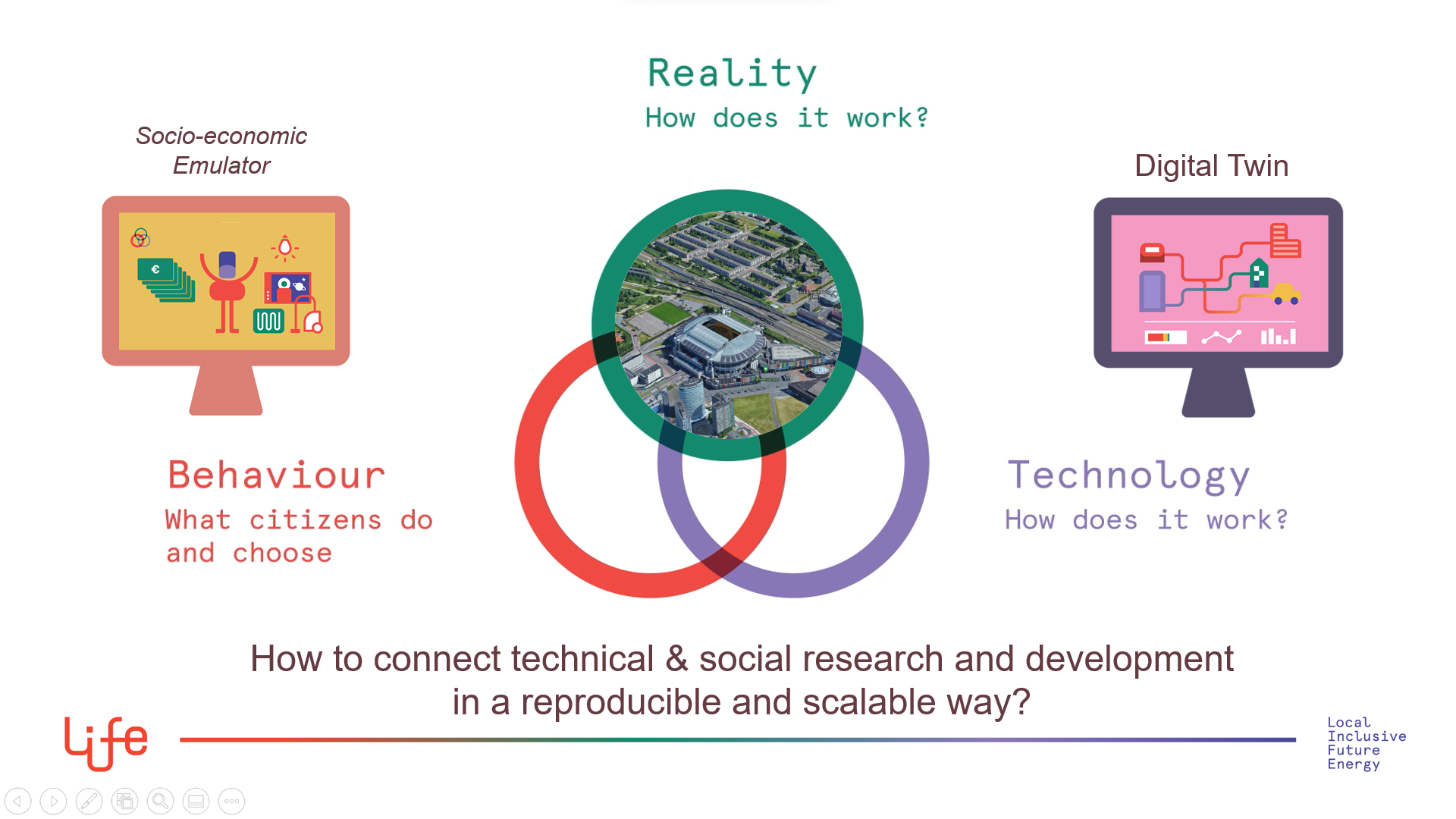 Does a local & flexible energy system help to avoid the problem of grid congestion, and does it create public value for all stakeholders, including parties that do not always have easy access to such technical innovations?
How do we deal with the challenge of connecting technical innovations to the socioeconomic context?
How do we facilitate constructive collaboration between government, residents, businesses and science at a local level
How could theory of change be developed to bridge the gap between scientific research and social issues in such a way that the Local Inclusive Future Energy (LIFE) platform is replicable, and an underlying business model is possible that is scalable in the market. 
Could a technical digital twin that simulates the local grid be combined with a socio-economic emulator to better study and understand the long-term impact of the innovations envisioned, with which local policy and investment decisions can be tested.
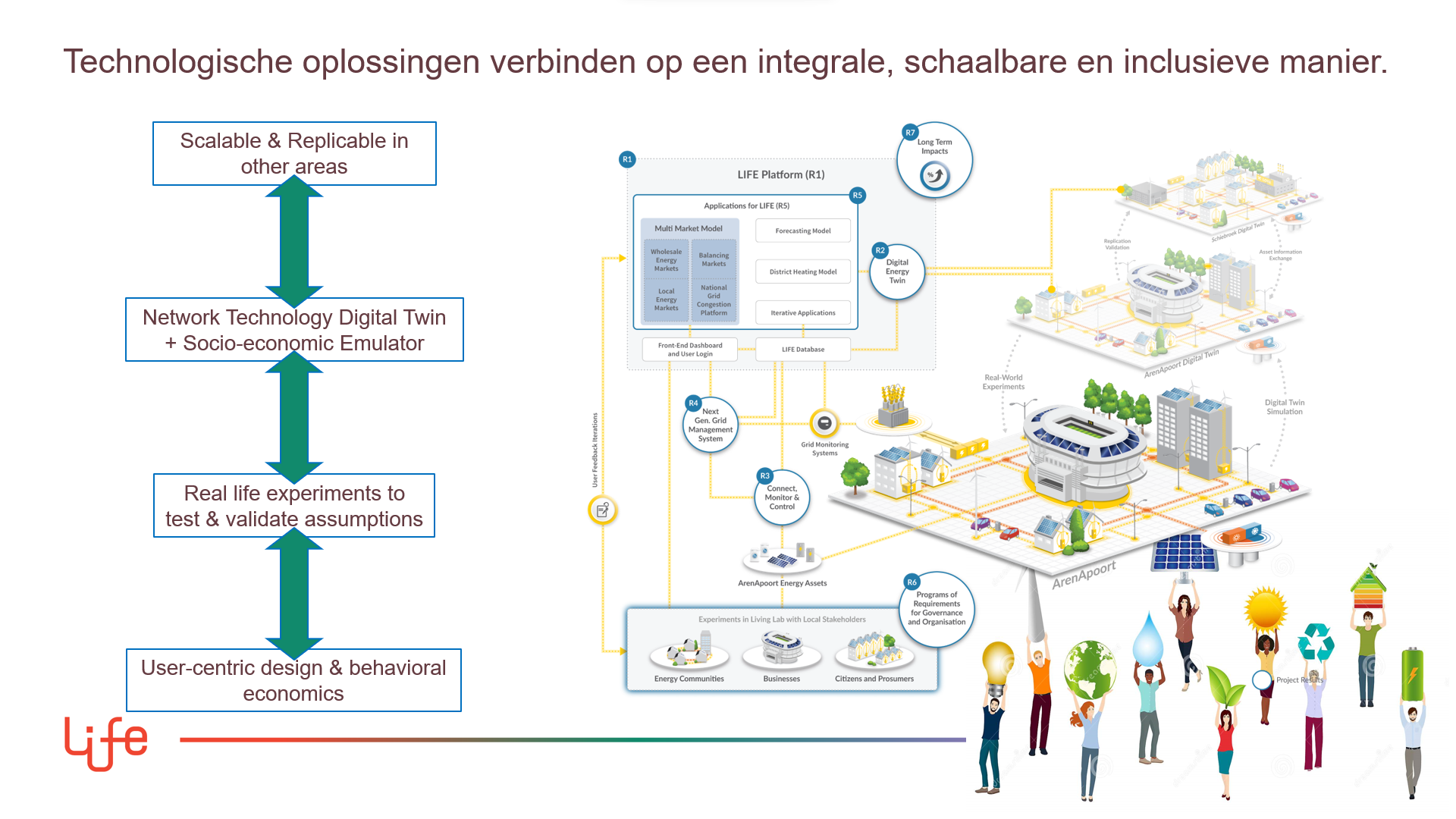 Task: Sustainable Construction
Energy efficiency and circularity are important in the housing task in Southeast toward 2040 (50,000 new buildings, 35,000 major renovations). Inspired by Kate Raworth’s Donet, ecological sustainability should go hand in hand with social sustainability, housing construction for broad prosperity. For both new construction and renovation, we want to investigate and test how bio-based materials and industrial upscaling can ensure circular and cost-effective (re)construction.
 
For new construction, ambitious climate targets have been agreed upon at the European level. Specifically in renovation, there is much room for learning and innovation. Effectiveness and efficiency play a major role here, in addition to comprehensibility and financing/subsidies for housing corporations and VvE’s. In addition to economic arguments, technical arguments often play a major role in policy discussions because major technical modifications are required to, for example, get off gas. If more than 25% of a building is adapted, then this is a renovation that needs to comply with BENG regulations (more info). There are issues, especially with the energy transition in underprivileged neighbourhoods, as issues of equity, choice, simple concepts, and financing. These need to be considered when relieving low-income residents with limited time and organizational power. Currently, in Southeast, various municipal management teams, neighbourhood organizations, VvE’s, corporations and architects work together. First steps have been taken to build on in the living lab Demowoning Reigersbos.

We will build a complete package (value proposition), which meets our predefined technical, financial and social success criteria: on the technical side, success criteria are expressed in low CO2 emissions through: solar energy, gasless energy supply and façade renovation (requires monitoring of consumption and generation to validate CO2 reduction after retrofit). On the financial side, success is expressed as a neutral housing cost guarantee for 30 years, through a collective loan with subsidies. On the social side, success criteria are expressed in terms of health and comfort (performance guarantee), through monitoring, maintenance and research, after completion. 

Key challenges:1) Cost reduction through industrial scale-up. How to achieve this? Classify housing stock, pre-design solutions, facades-as-a-service. 2) Risk reduction of private capital. Risk spreading in portfolio buildings with lower energy saving potential and higher energy savings potential.3) Use of local labour; local (and biogenic) materials and electrical equipment to lift building material.4) Collective purchasing (municipal procurement) reduces number of contracts and transaction costs and understandability of concepts. Stronger bargaining power, more interesting financial and regulatory terms.5) Direct similar level of insulation at neighbourhood level for sustainability of local residual heat networks.
Task: Sustainable, Reliable and affordable heat
Amsterdam Southeast has ample potential for use of data centre waste heat, TES and aquatermia. The existing district heating network is also being expanded. Both for the 38,000 newly built homes and existing building, new heat systems must become available. Here, local and interlocal, individual and collective systems are developed and possible linked. Next to this natural gas supplies will be replaced for sustainable heat solutions, such as air- and ground heat pumps, low or high temperature heat networks or hybrid systems. 
These become available directly through the realization of new installations and physical networks connection, indirectly by mitigating risks through policy instruments, process agreements or through demand articulation, and achieving or increasing price reduction and sustainability and availability performance.  
Most of the technologies have an impact on the electricity consumption at the neighbourhood level. Given the limited capacity of the electricity grid, the natural gas transition requires the integrated design and management of the deployment of different energy carriers and energy assets at the district level. This to reduce peak demand and through this avoid the expansion or construction of new infrastructure. 
The introduction of these systems benefits from identifying the right delineation of systems and buildings, considering business cases, governance structures and support. For the city and district, the introduction of a new heat supply system is at the same time a moment for rearrangement of the energy system with respect to current and future cost and benefit distribution and (civil/public/private) control of the heat system. Given the typical local character of heat networks and the impact behind the front of existing users, it is thus also necessary and promising to put support at the centre of the transition.
Main tasks:Technical integration of sources and networks with different temperature regimes Optimization strategies for different sources and network topologies Spatial integration and public acceptance of heat transfer stationsUnderground incorporation of heat networks, impact electric grid of different configurations of auxiliary energy Tariff development through the new heat law (public)Governance heat networks (civil, public, private)Support for local heat networksHow do you connect low, medium and high temperature networks in a grid so that medium temperature, such as geothermal, can also be plugged in later (10 years from now)?How to implement heat grids with citizen consultation
Tasks: summary
Disclaimer: these tasks are in line with the goals of the Program on Innovation and Sustainability of district Southeath. The Energy Lab is not responsible for achieving these goals, but contributes to them indirectly, by carrying out experiments, connecting parties and developing knowledge.
Sustainable construction

Lower costs through industrial scale-up
Lower risk for private capital through portfolio diversification
More local labour
More local materials plus electrical equipment
Lower costs, more favourable conditions through collective purchasing of facades
Better match of insulation levels and local heat networks through direction at the neighbourhood level
Sustainable, reliable and affordable heat
New heat systems available for new construction and existing buildings
Better utilization in Southeast of potential of rest heat, aquathermia and thermal storage, in addition to existing district heating
The best heat system per district will become available through new heat networks/connections, with public acceptance and intergally designed infrastructure
These heat systems come about because policy instruments, process agreements or demand articulation, mitigate risk and achieve or increase price reduction and sustainability and availability performance.
Smart Local Energy Systems (electricity)
A local and flexible energy system with more self-organization, more PV and lower costs
Less grid congestion with more public value for all stakeholders
How will the LIFE platform be replicable and scalable?
Better connection between technical innovation and the socio-economic context, through better collaboration at the local level
Just energy transition
Research is needed to set goals:
Do research on what forms of misunderstanding and lack of recognition exist in issues such as retrofit or planning renewables. 
Do research on what opportunities exist for people to be better off in energy transistion processes, linkage opportunities.
Conduct research on how procedural (in)justice manifests itself in energy transition processes. How are residents involved?
Conduct research on the interactions between misrecognition and involvement in policy design or implementation. 
Designing solutions to the problems the research from above points will point to help ensure that governments, housing associations, construction and engineering players and others will pick up and implement the designed solution
Approach
The Energy lab has the energy transition as its focus and acts as a ‘Werkplaats’ as well as a knowledge hub for several local living labs in Southeast. These local living labs take place in very different neighbourhoods, but always concern the energy transition. At the neighbourhood level, topics such as liveability, greening and safety are also relevant. At this smaller scale, living lab work is integral. The Energy Lab as a knowledge hub creates overview and connection, maintains the network, provides knowledge sharing, monitoring and reflection and initiates new labs.













Bron: Urban Living Lab Way of Working, AMS Institute
Characteristisc of a Living Lab:
Multidisciplinary 
Collaboration of a diverse group of participants
Experiments in the real world
A step-by-step development and learning process
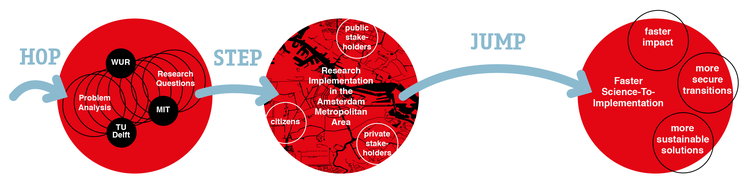 [Speaker Notes: 2020: 

Het versnellen van de toepassing en schaalbaarheid van nieuwe technologieën en innovaties die bijdragen aan de sociale energietransitie in de stad, waarbij de verduurzaming samengaat met sociale uitdagingen. Dit doen wij door vraagstukken integraal aan te pakken en wetenschappelijke expertise te leveren vanuit verschillende disciplines. 
Welke nieuwe technologieën zijn nodig, hoe kunnen deze nieuwe oplossingen worden geaccepteerd, wat betekent dit voor de governancestructuren, welke financiële modellen zijn nodig? 

het leveren van wetenschappelijke expertise om de schaalbaarheid van de innovaties en technologieën uit het Urban Living Lab mogelijk te maken; Opstappen op een rijdende treinén zorgen voor een helicopterview

Doelgroep (2020):
 1. Deelnemers van het Urban Energy Lab Zuidoost; de direct betrokken partijen bij de projecten, zoals de bewoners, de woningcorporaties, en partijen als Equinixen de ArenA.
2. De stad Amsterdam en andere steden / gebieden / wijken met vergelijkbare opgaven, ook buiten Nederland]
Approach
The Energy Lab focusses on concrete projects, with a potentially large scalable impact. There are four themes with various studies within them. The themes and research are connected to existing energy initiatives in Southeast.
PV on roofs
Energy-initiatives 
in Amsterdam Southeast
Sustainable construction
Rest heat data centre
Energy-coaches
Energy Lab Southeast
Cooking-gas transition
Rechtvaardigheid
LIFE
Quick fix brigade
Justice
[Speaker Notes: 2020: Context: Urban Energy Lab Zuidoost]
Approach
Energy Lab activities to achieve our goals:

Developing and learning in living labs for scaling up new technologies and innovations
Contributing directly to the social energy transition in Southeast through education and stimulating more sustainable behaviour 
Performing demand-driven (applied) scientific research & education within the living labs and project from various disciplines
Organizing cross-fertilization and knowledge sharing and building new networks between scientists, civil servants and other stakeholders
Approach
In the Energy Lab, we work with learning questions that we link to tasks. Regularly, we consider what the learning questions were, which ones have been investigated and with what results. Then we draw up new learning questions. We use test card for new research and learning card for conducted research. We assess the usefulness of learning questions with the following guiding questions: 
Is research needed? Is it not already being researched? Does it require new research?
Can it be answered?
What is the importance? Is it crucial for project success or scale-up?
What is the urgency? When is an answer needed?
What is the type of question? Exploratory, specific, multidisciplinary?
What expertise is needed? Technical – managerial – financial – social?
Are there dependencies you need to have mapped out before answering the question?
Contact
For questions about this document, contact Energy Lab Southeast at contact@energielabzuidoost.nl.
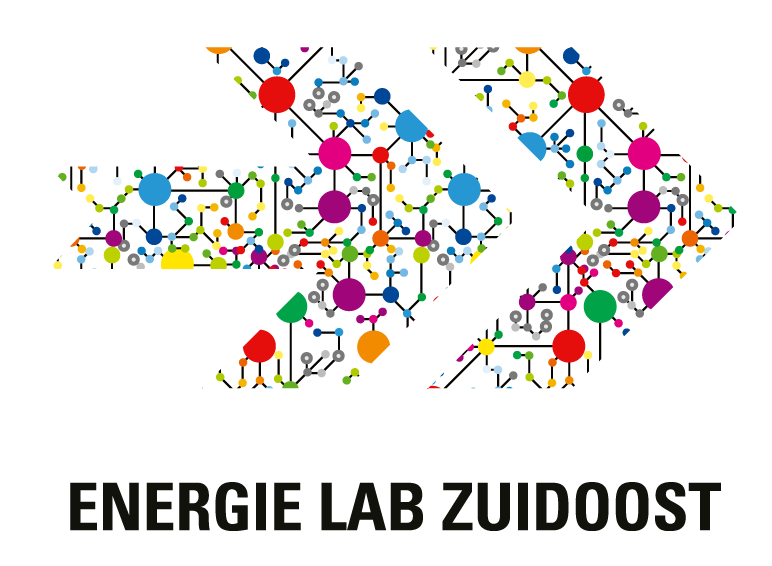